CSH4313 Kecerdasan Kolektif (Swarm Intelligence)Bat Algorithm (BA)
Semester Ganjil 2017/2018
Dr. Suyanto, S.T., M.Sc.
Web: http://suyanto.staff.telkomuniversity.ac.id
Email: suyanto@telkomuniversity.ac.id
HP/WA: +62 812 84512345
22-08-2017
Microbat (Yang et al., 2013)
Microbats, kelelawar-kelelawar sangat kecil dengan berat hanya 1,5 sampai 2 gram, umumnya menggunakan sejenis sensor suara yang disebut echolocation untuk mendeteksi mangsa, menghindari halangan, dan menentukan lokasi celah-celah tempat bertengger mereka di gegelapan. 
Microbats dapat memancarkan gelombang suara sangat keras dan mendengarkan gema (echo) yang memantul kembali dari objek-objek di sekitarnya (Richardson, 2008).
Tiga aturan BA (Yang et al., 2013)
Semua kelelawar menggunakan echolocation untuk menentukan jarak. Mereka juga ‘mengetahui’ perbedaan antara makanan dan batasan-batasan latar belakang dengan sejumlah cara layaknya sulap;
Kelelawar-kelelawar terbang secara acak dengan kecepatan vi pada posisi xi dengan frekuensi fmin, panjang gelombang bervariasi λ dan tingkat kenyaringan A0 untuk mencari mangsa. Mereka dapat secara otomatis mengatur panjang gelombang (atau frekuensi) suara yang mereka pancarkan dan mengatur tingkat pancaran suara, bergantung pada kedekatan target mereka; dan
Walaupun tingkat kenyaringan sangat bervariasi, Xin-She Yang mengasumsikan bahwa tingkat kenyaringan bervariasi mulai dari sebuah bilangan positif besar A0 hingga sebuah nilai konstan minimum Amin.
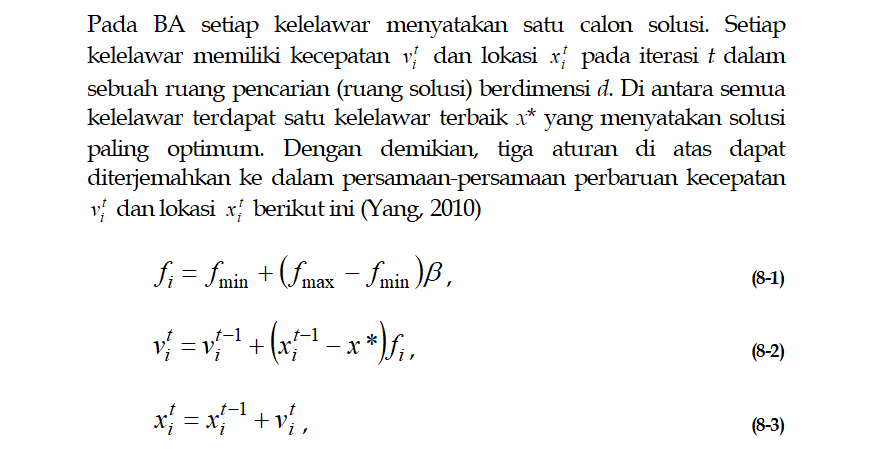 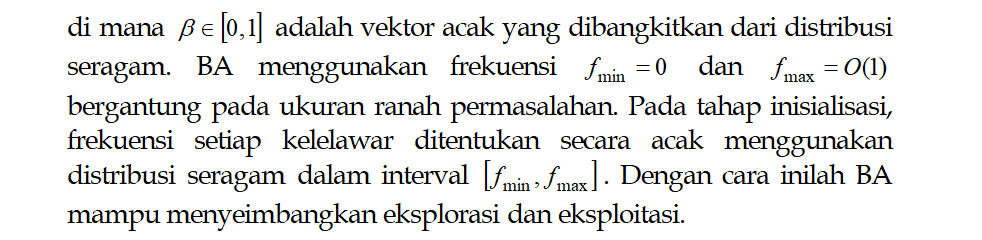 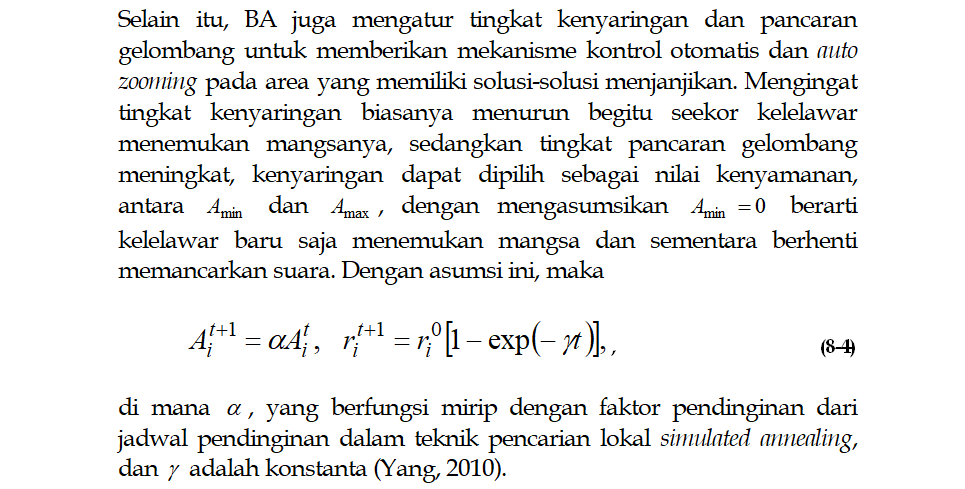 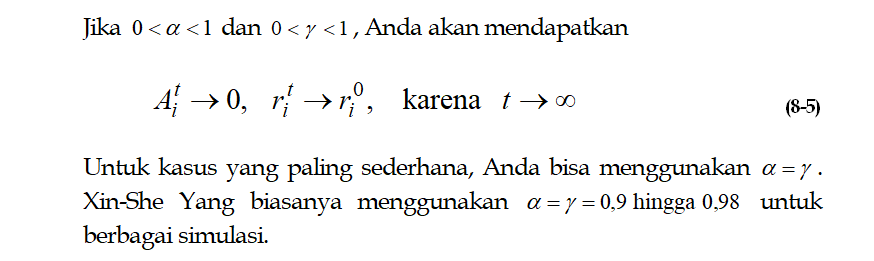 Local Search  Random Walk
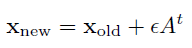 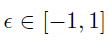 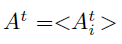 (Rata-rata tingkat kenyaringan semua kelelawar pada iterasi t)
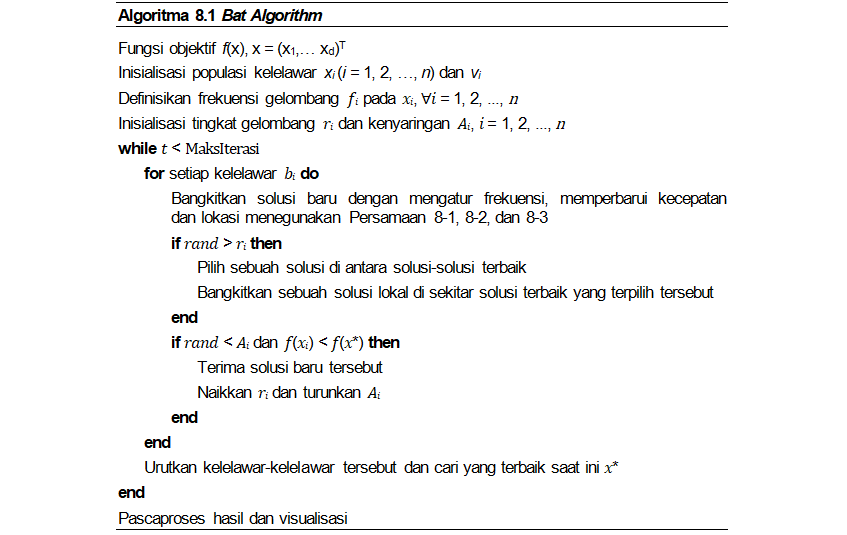 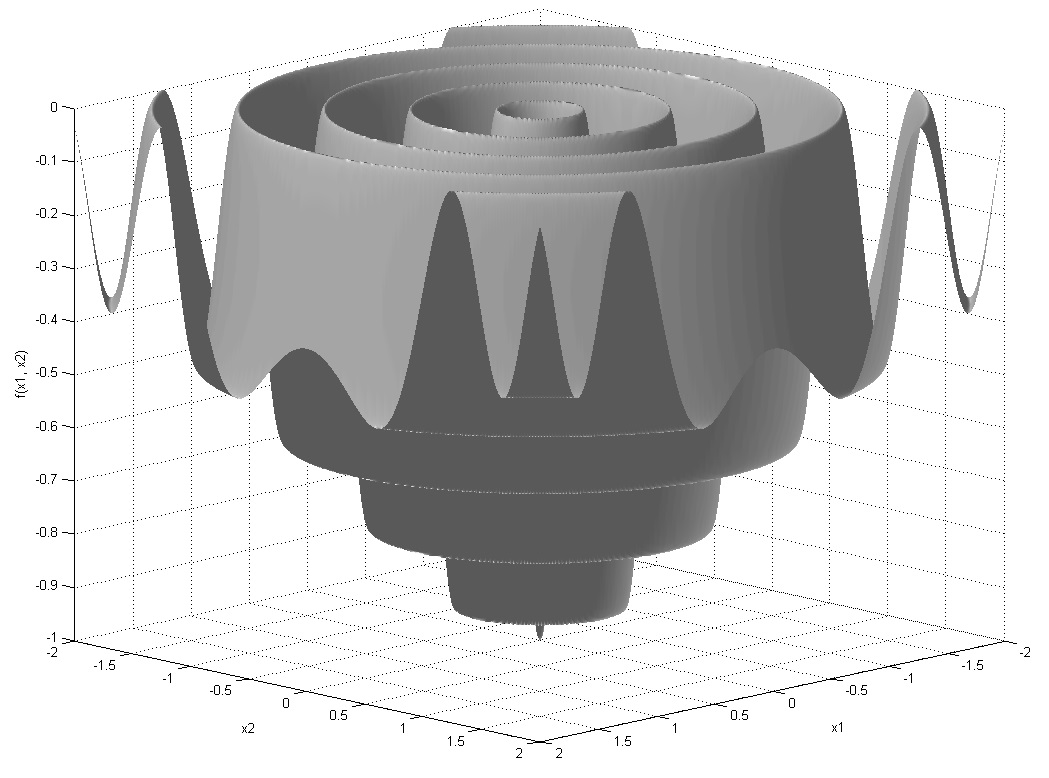 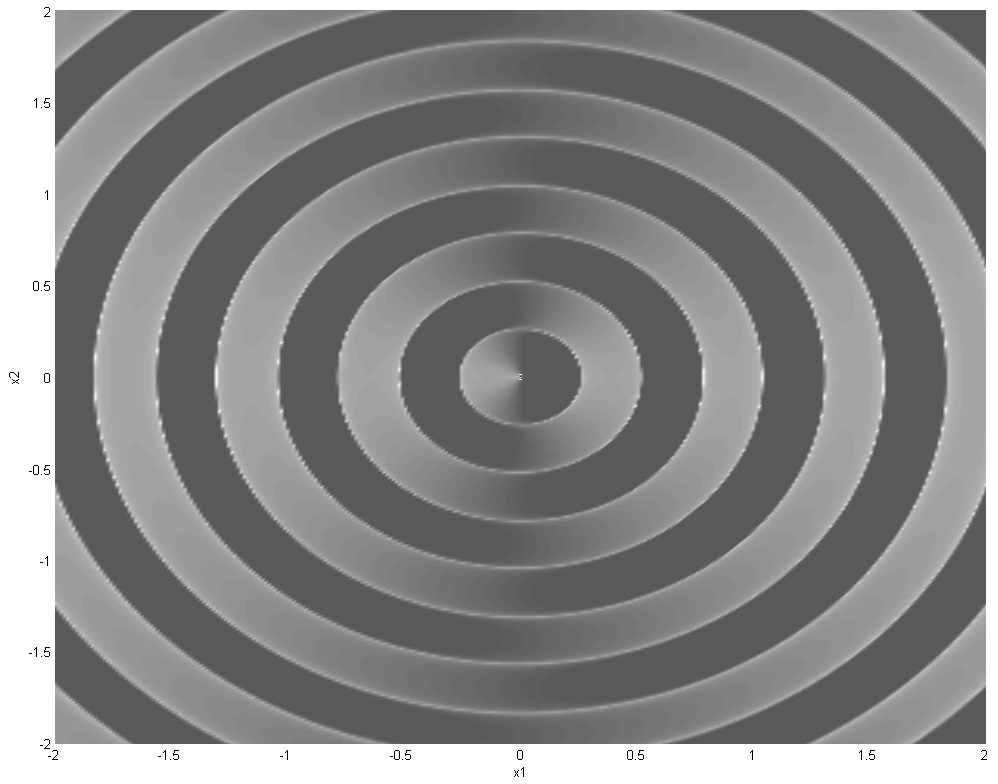 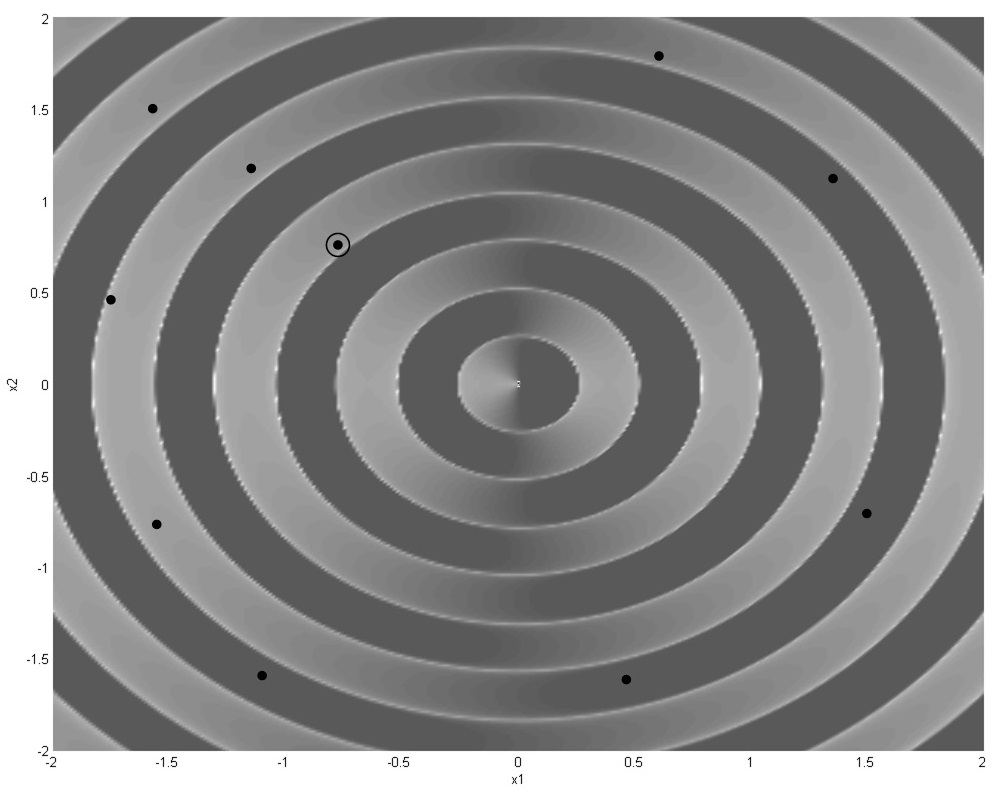 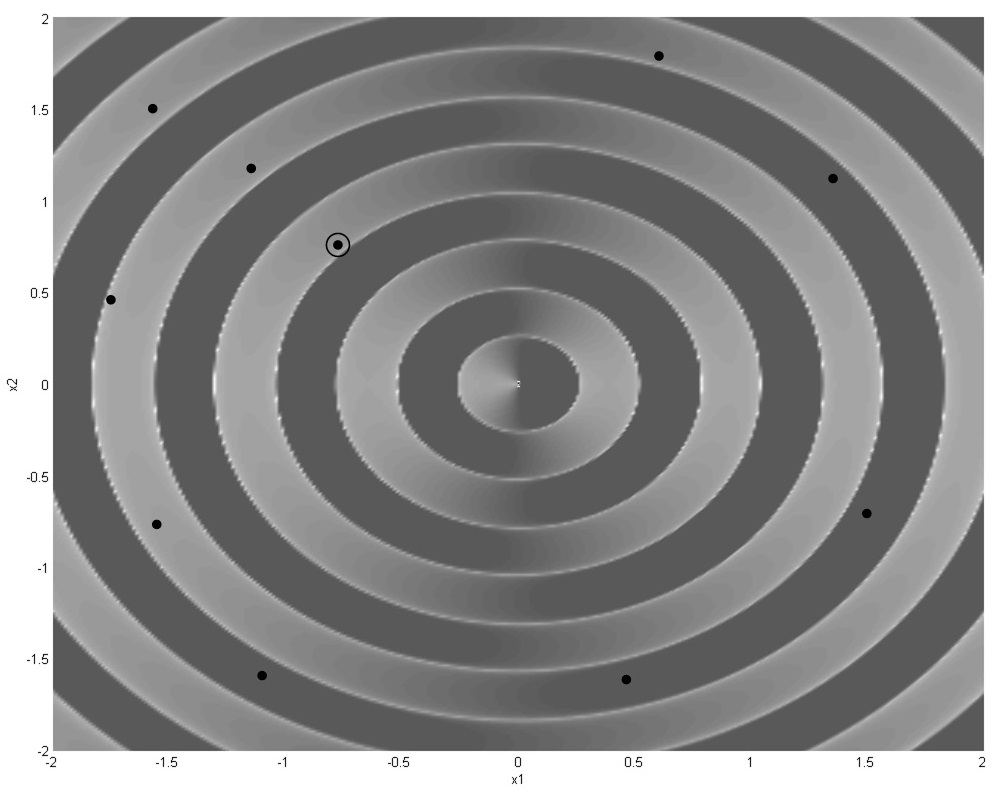 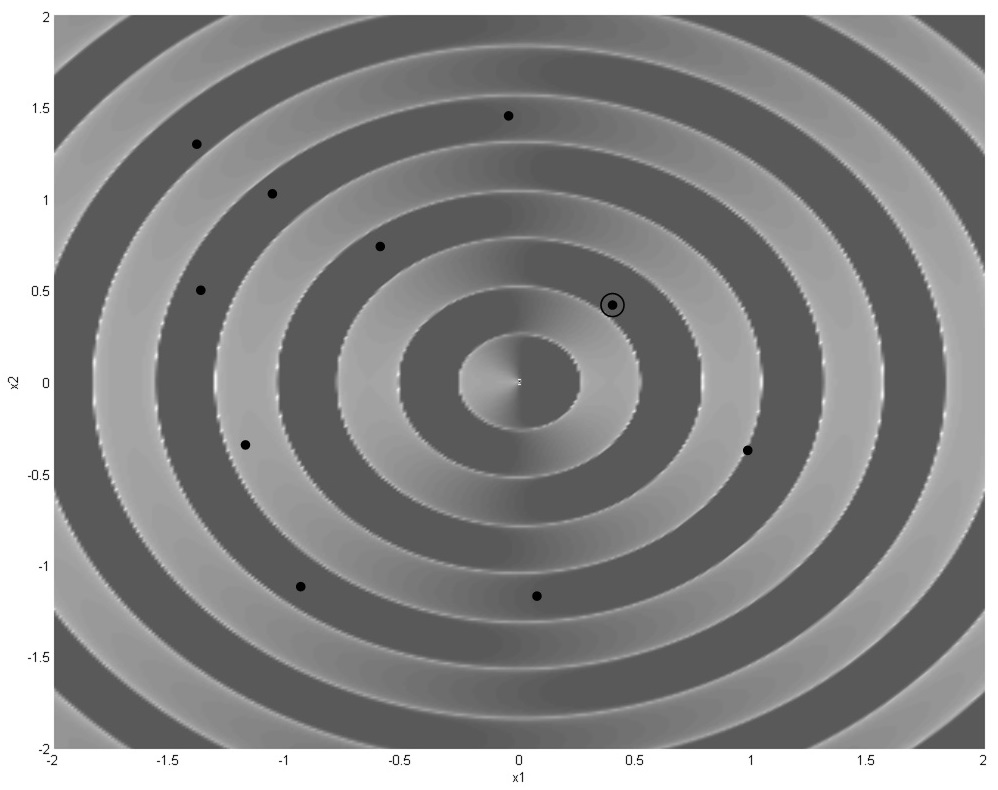 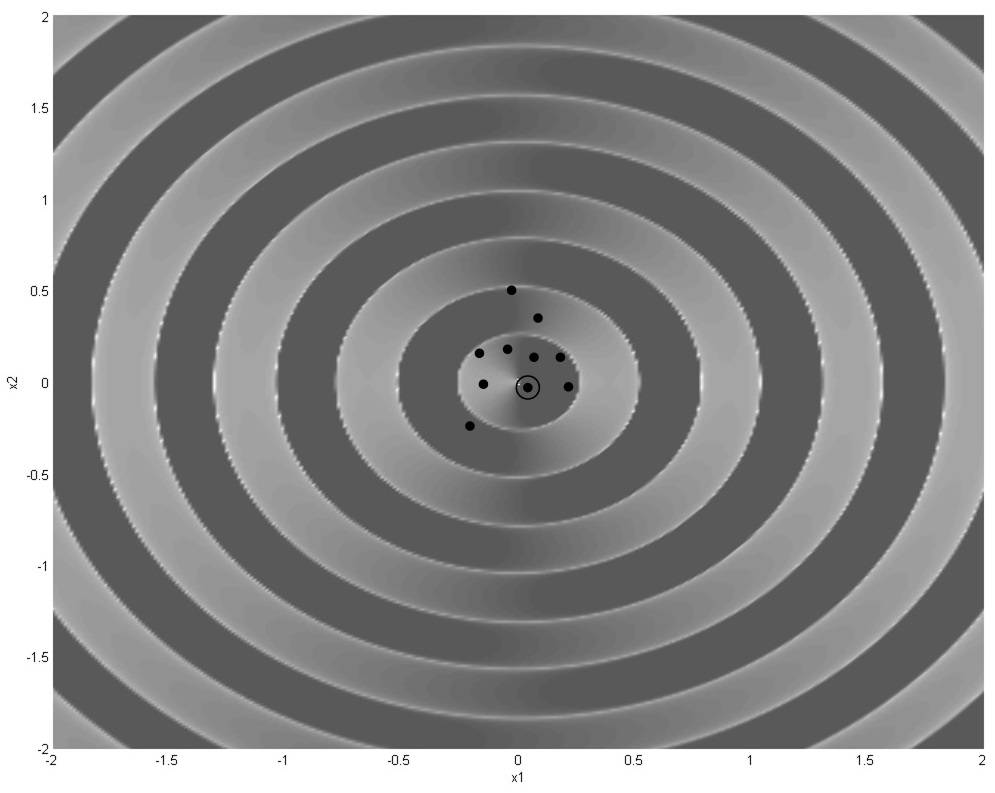 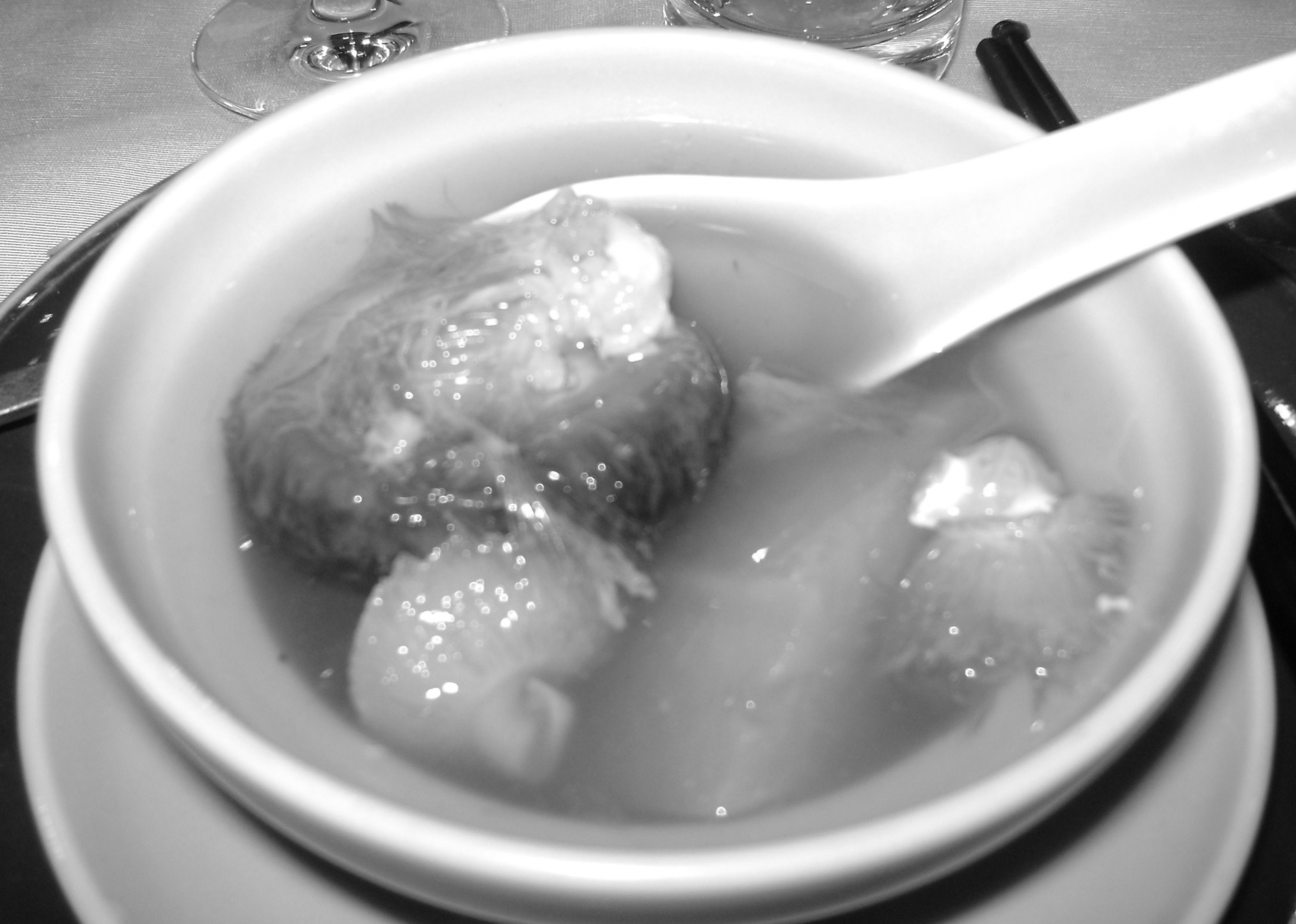